Revolution Solutions
(Evolving Open Solutions #2)
Frances Pinter, Lisa Spiro, Alison Mudditt, Marilyn Billings, 
Aaron McCollough, Brett Bobley, Richard Price, 
Tony Roche, Micah Vandegrift, Kamran Naim
Define the problem(s)
How can we build on/extend emerging OA models that seek to meet the needs of a broader range of disciplines/ audiences/content types? Barriers include:
Lack of flexibility in funding
Cultural issues in academy
New and old infrastructure competing
1. Change culture through outreach
Problem - 
Fragmented messaging about impact and benefits of OA
...Leading to misunderstanding and lack of engagement
Proposal - 
Create tools and opportunities for audience-specific outreach
What comes next
Build better connected storytelling about impact:
Expand toolkit for “bottom-up” engagement 
Develop and implement strategies for top-down engagement:
e.g. messaging for senior administrators
Create “tiger teams” that can meet stakeholders on their turf (e.g. at disciplinary conferences, provosts’ meetings)
2. Co-op Investment/Transition Fund(s)
Problem 
Limited funds available to develop new models for content beyond STM journals
$$ is inflexible; one-time funds; small pilots that lack scale and efficiency
Proposal 
Consolidate strategy and funding for development of sustainable open models that meet the needs of different types of content, disciplines and geographies
What comes next
Appoint Task Force to develop strategy and report at OSI ’17:
Which initiatives should we fund and how do we make those decisions?
What are the possible sources of venture funding (libraries, other institutional funds, foundations, funders, commercial publishers, others in supply chain,  etc)?
3. Free up subscription dollars!
Problem - 
Shrinking budgets, increasing subscription costs, big deals are easy
Proposal - 
Collective action from libraries; publishers phase out this model (or at least, create more flexibility/not penalize cancellation)
Proceed - 
Collective action from libraries & publishers; OR Big Deals topic for future OSI workgroups
What comes next
OSI Charge Task Force with necessary negotiation expertise and influence to craft strategies for liberating funds
Redirection of existing funds towards OA 
Prioritization of OA over subscription
Commitment from “big 5” commercial publishers re: no punitive measures
4. Infrastructure beyond journals
Problem
Fragmentation and lack of interoperability of systems and processes
Proposal - 
	Identify and plug gaps in OA infrastructure
Proceed - 
	Coordinated approach to leverage work to date; partnership with OAPEN?
What comes next
Connecting academic social networks to IRs
Explore “OA lifecycle”  - missing necessary infrastructure?
Everybody else’s ideas (metrics, citations, impact, IRs)
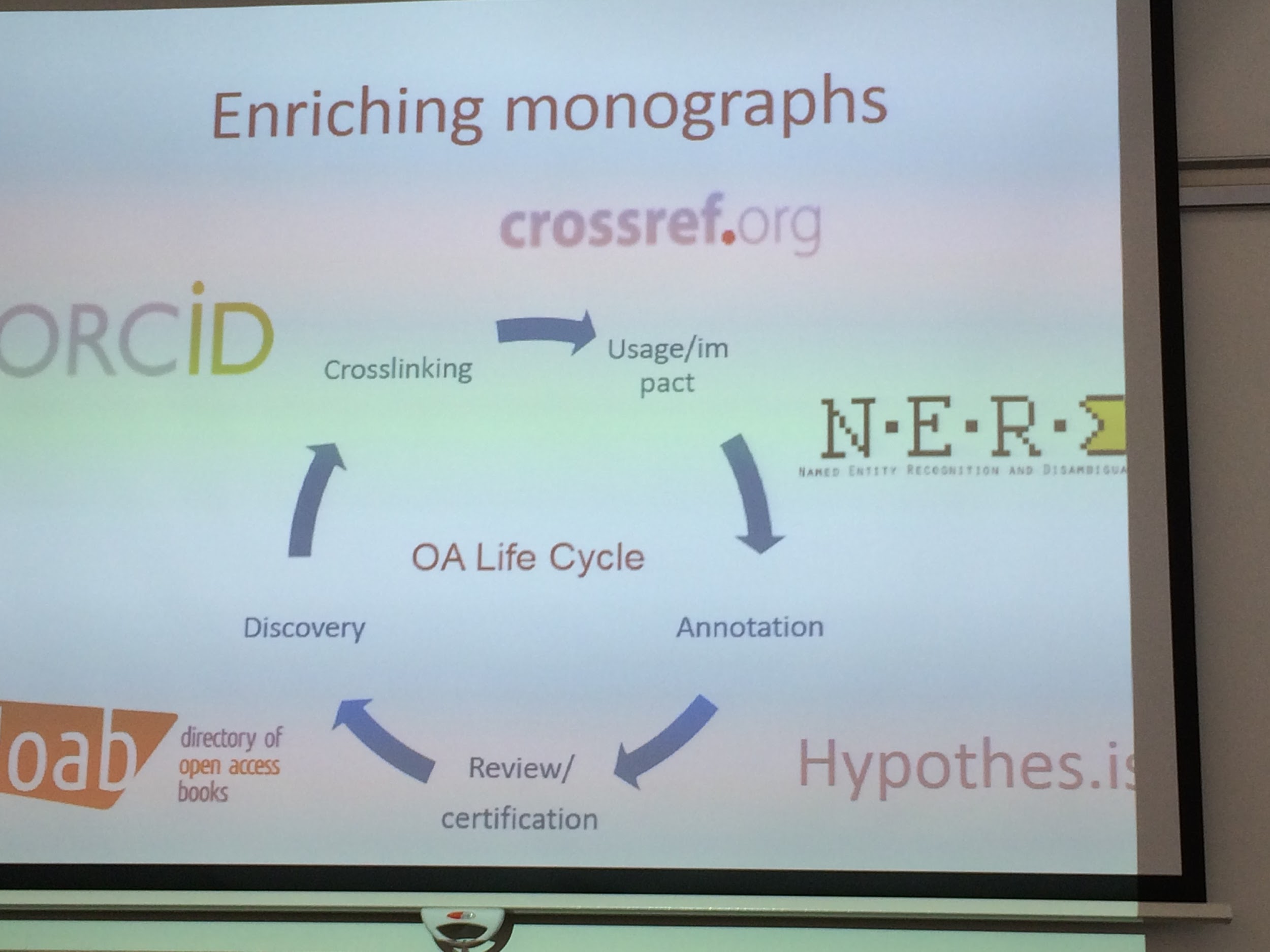 5. To Recap: Our Four Proposed Actions
Which of these proposed solutions would you be willing to participate in?
Change culture through outreach/information
Cooperative “venture” fund
Free up subscription dollars
Infrastructure 
Please respond at: http://pollev.com/osi2016 OR Text OSI2016 to 22333 once to join, then text your answer
Revolution Solutions
(Evolving Open Solutions #2)
Frances Pinter, Lisa Spiro, Alison Mudditt, Marilyn Billings, 
Aaron McCollough, Brett Bobley, Richard Price, 
Tony Roche, Micah Vandegrift, Kamran Naim